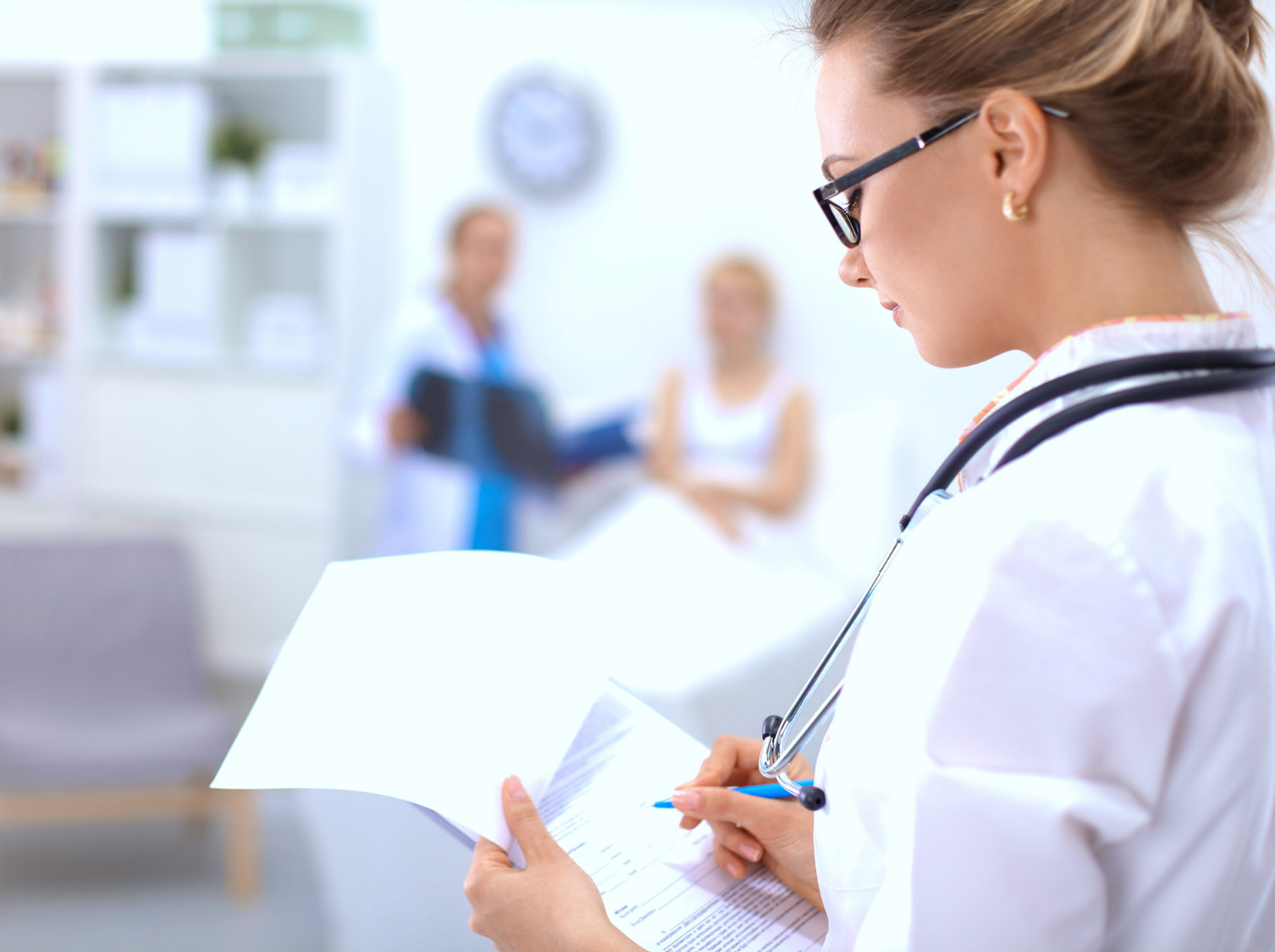 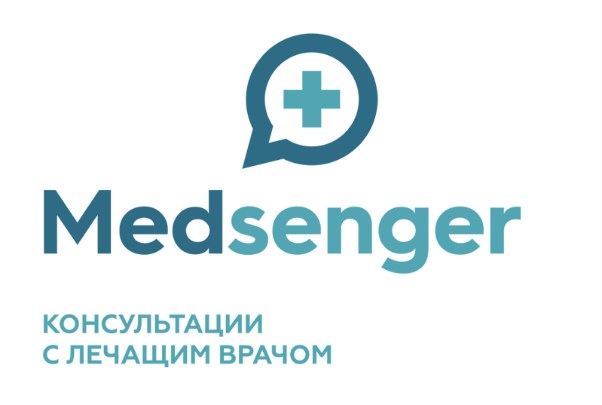 Медицинский мессенджер – 
удобный способ дистанционного общения пациента с лечащим врачом
Бородин Ростислав
Ведущий разработчик
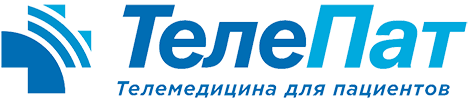 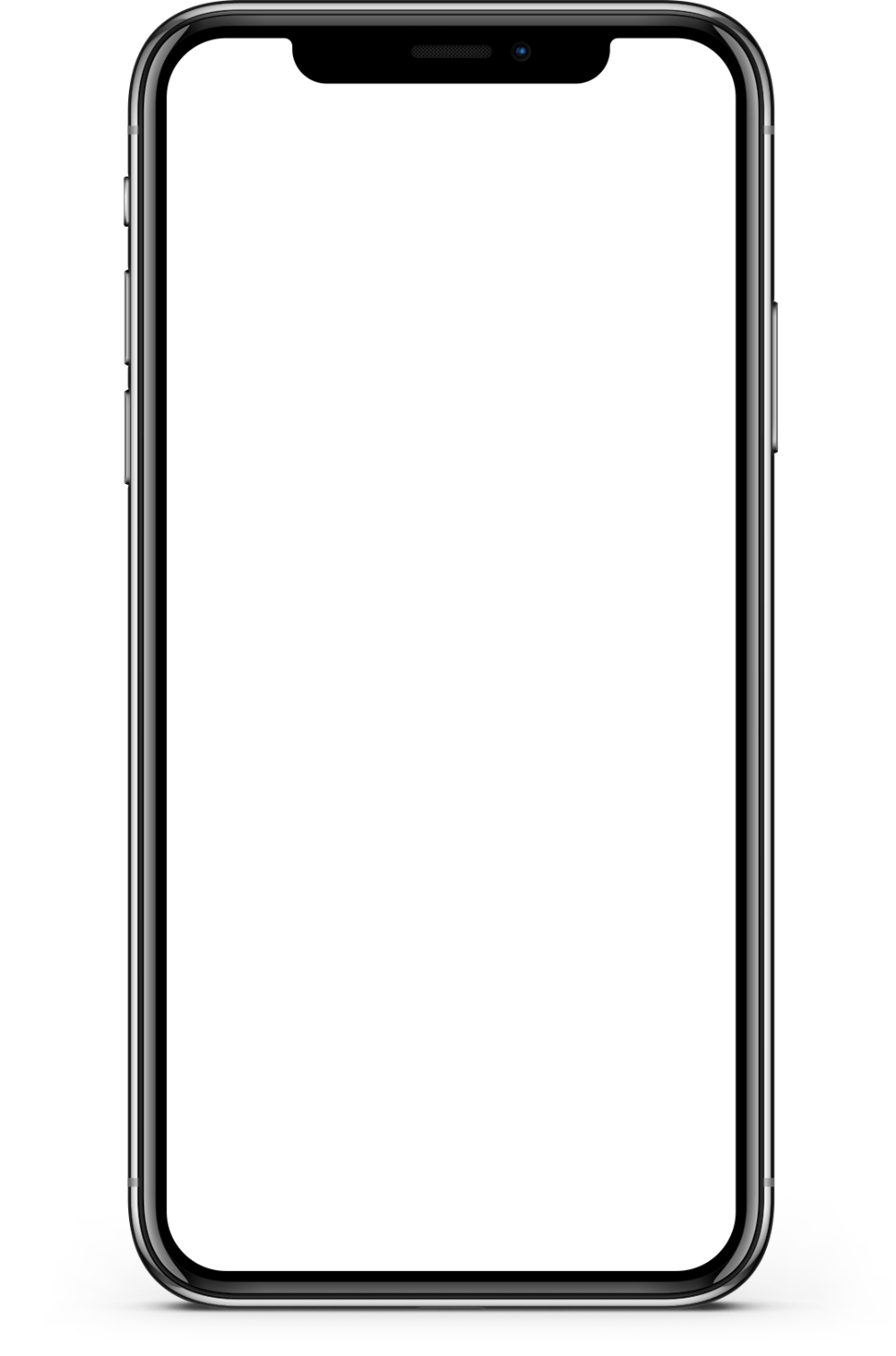 Что такое Medsenger?
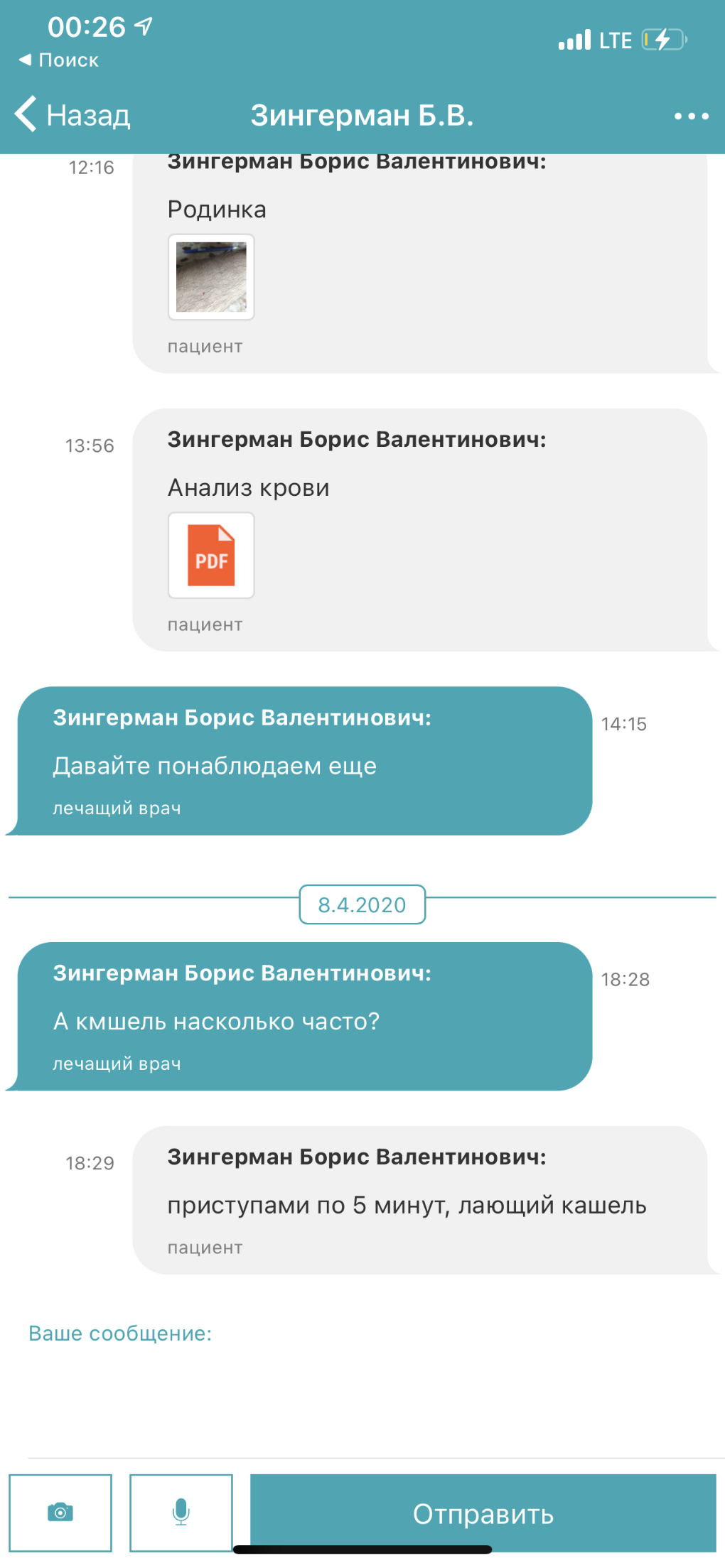 Medsenger – облачная платформа, позволяющая медорганизациям и врачам предложить своим пациентам новую платную услугу: 

дистанционное консультирование (сопровождение, мониторинг) пациента его лечащим врачом между очными визитами.
Medsenger – это более удобная, платная,  контролируемая и протоколируемая альтернатива предоставления врачом пациенту своего мобильного телефона или e-mail.
Как работает Medsenger?
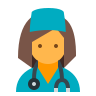 Лечащий врач на приеме предлагает пациенту дистанционное консультирование.
Пациент сообщает в регистратуре свой email и подписывает информированное согласие (консультирование не заменяет очный прием / не заменяет скорую помощь).
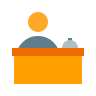 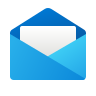 На почту приходит ссылка для активации канала консультирования.
Пациент задает вопросы (текст / файлы / голос) через сайт или мобильное приложение, а врач отвечает, когда у него есть возможность (но в пределах оговоренного срока, например, суток).
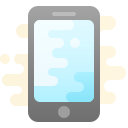 Пациент ощущает заботу, снимается риск самолечения (доктор Яндекс) и декомпенсации между очными визитами.

Клиника и врач получает дополнительный доход без коррекции расписания врачей. После завершения консультирования у пациента не остается контактов врача.
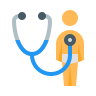 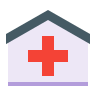 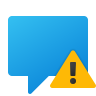 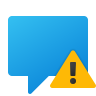 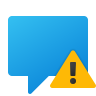 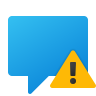 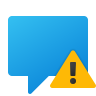 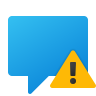 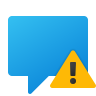 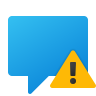 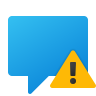 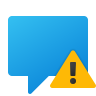 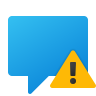 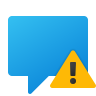 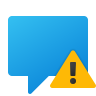 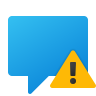 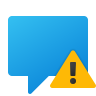 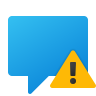 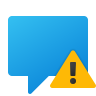 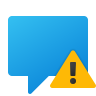 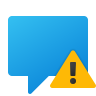 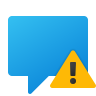 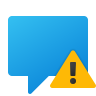 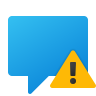 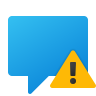 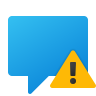 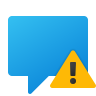 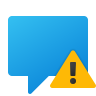 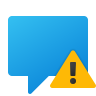 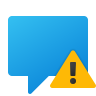 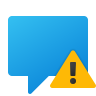 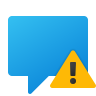 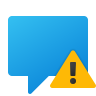 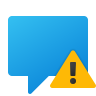 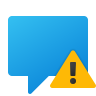 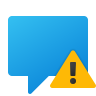 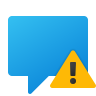 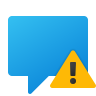 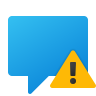 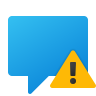 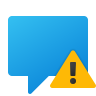 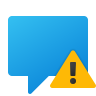 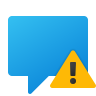 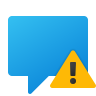 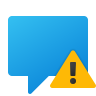 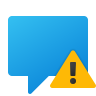 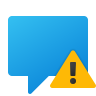 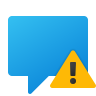 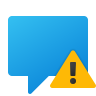 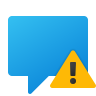 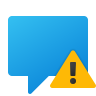 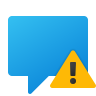 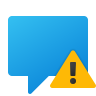 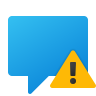 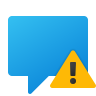 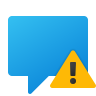 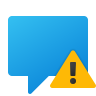 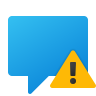 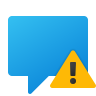 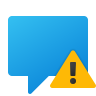 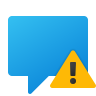 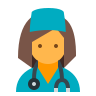 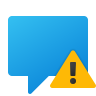 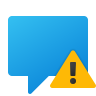 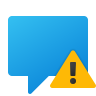 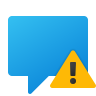 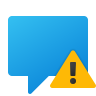 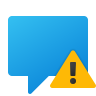 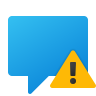 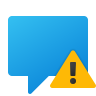 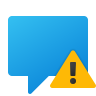 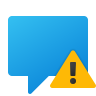 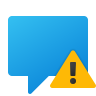 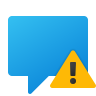 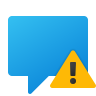 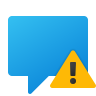 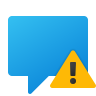 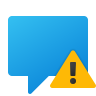 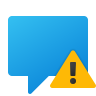 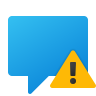 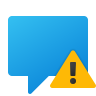 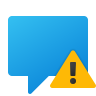 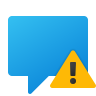 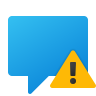 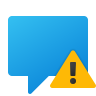 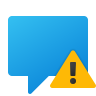 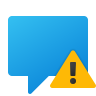 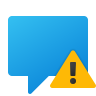 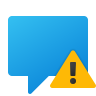 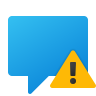 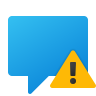 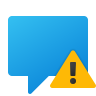 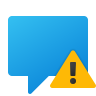 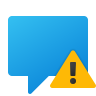 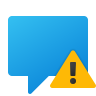 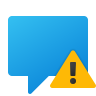 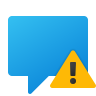 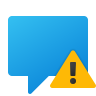 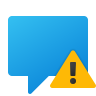 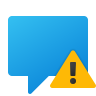 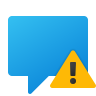 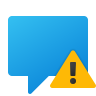 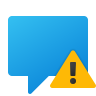 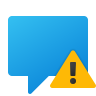 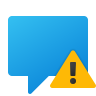 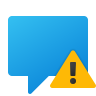 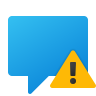 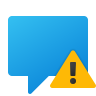 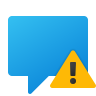 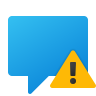 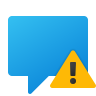 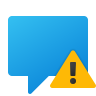 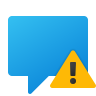 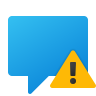 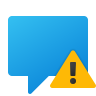 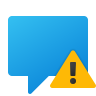 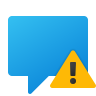 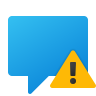 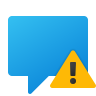 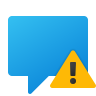 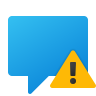 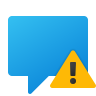 Интеллектуальные агенты
Канал консультирования medsenger
Пациент
Врач
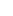 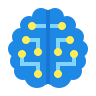 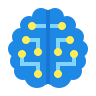 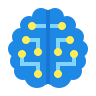 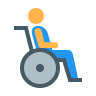 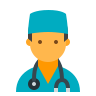 Опросники
Мониторинг
Напоминания
Интеллектуальные агенты
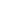 Примеры:
Мониторинг давления и приема лекарств.
Контроль совместимости (допустимости) лекарственных препаратов. 
Дневники пациентов (на примере мониторинга онкопациентов).
Предоставление персонализованных информационных материалов.
Интеллектуальные агенты – программы (боты) внутри канала консультирования, позволяющие автоматизировать рутинные аспекты взаимодействия с лечащим врачом.

Параметры и поведение агентов настраиваются лечащим врачом, агенты не принимают медицинских решений.
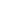 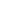 Интеллектуальные агенты создают у пациента ощущение ежедневной заботы, обеспечивают контроль комплаентности и своевременный сбор необходимой информации о здоровье пациента.

Врач подключается к процессу при декомпенсации для коррекции терапии и принятия медицинских решений на основании графиков и медкарты пациента.
Сценарии мониторинга
Сценарий мониторинга – это готовый набор интеллектуальных агентов (опросников / лекарств / алгоритмов / информационных сообщений) для конкретного диагноза. 

Врач или администратор могут подключить сценарий одной кнопкой (при необходимости можно скорректировать отдельные параметры).

Сценарии могут быть как стандартными, так собранными под конкретную мед. организацию и конкретного врача.
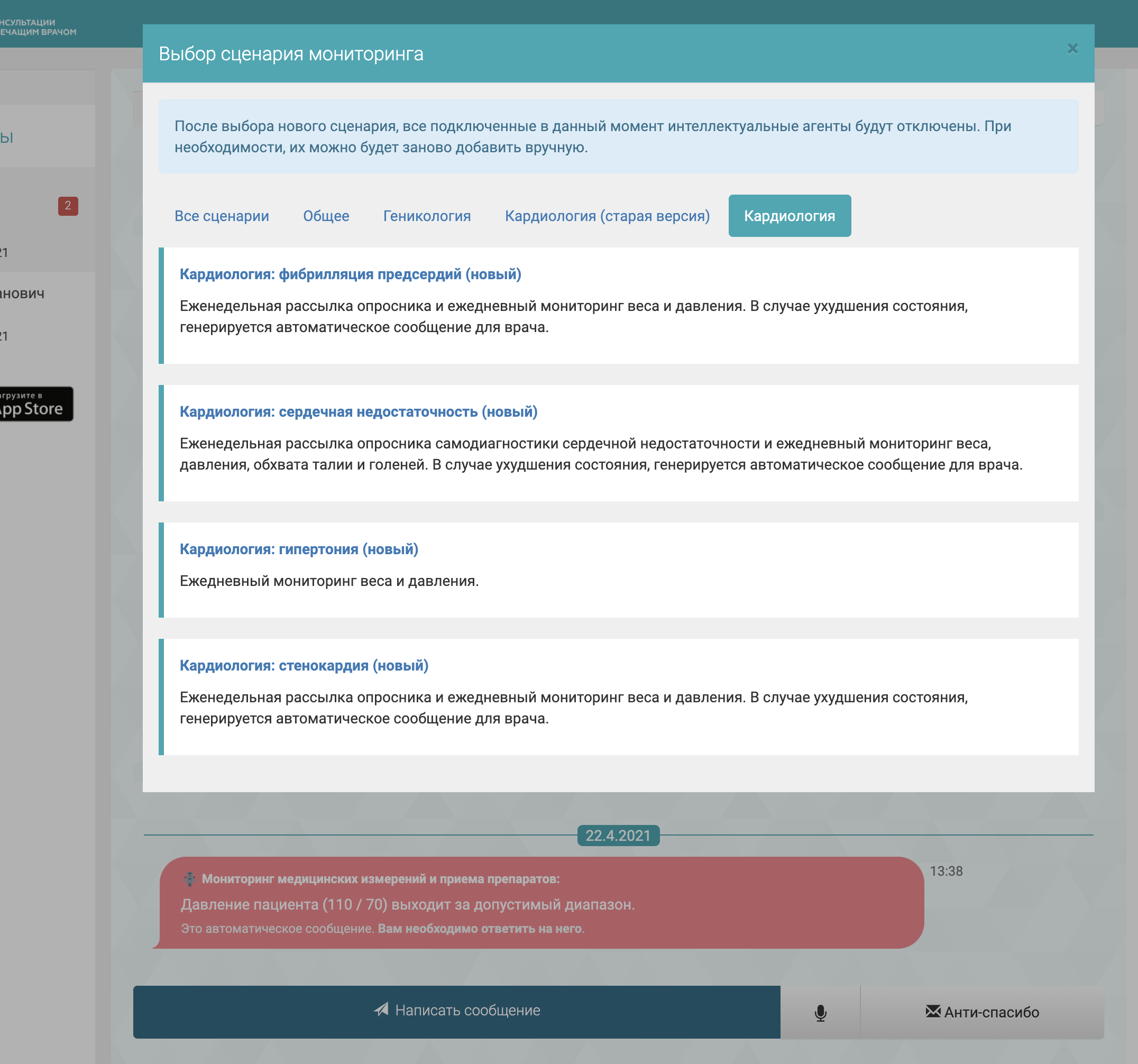 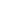 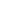 Сейчас в разработке более 30 сценариев по разным медицинским специальностям
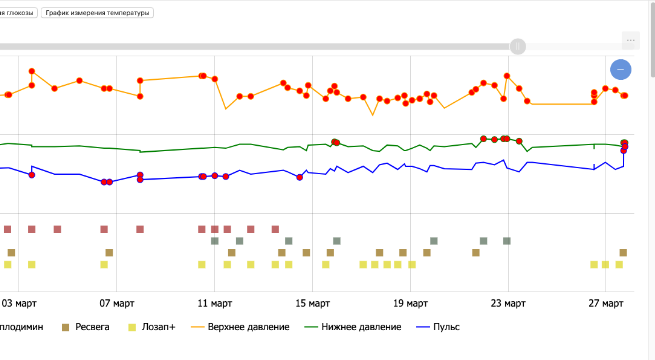 Сердечная недостаточность

Ежедневный мониторинг давления и пульса с настраиваемым безопасным коридором;
Мониторинг веса, обхвата голени и талии в динамике – изменения за неделю не должны выходить за Указываемые значения.
Напоминания и фиксация приема лекарств.
Еженедельный опросник о самочувствии и симптомах.
Рассылка информационных материалов для пациента.
Возможность описания деревьев самодиагностики для экстренных ситуаций.
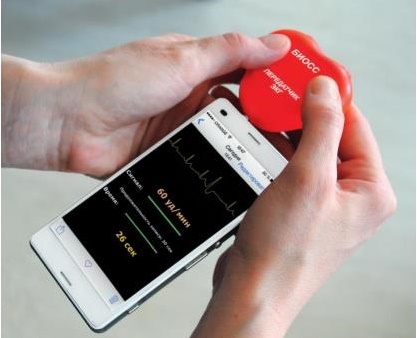 Аритмия (фибрилляция предсердий)

Ежедневный мониторинг давления и пульса с настраиваемым безопасным коридором;
Напоминания и фиксация приема лекарств.
Напоминание о необходимости сделать ЭКГ и интеграция с «Сердечком» БИОС.
Еженедельный опросник о самочувствии и симптомах.
Рассылка информационных материалов для пациента.
Возможность описания деревьев самодиагностики для экстренных ситуаций.
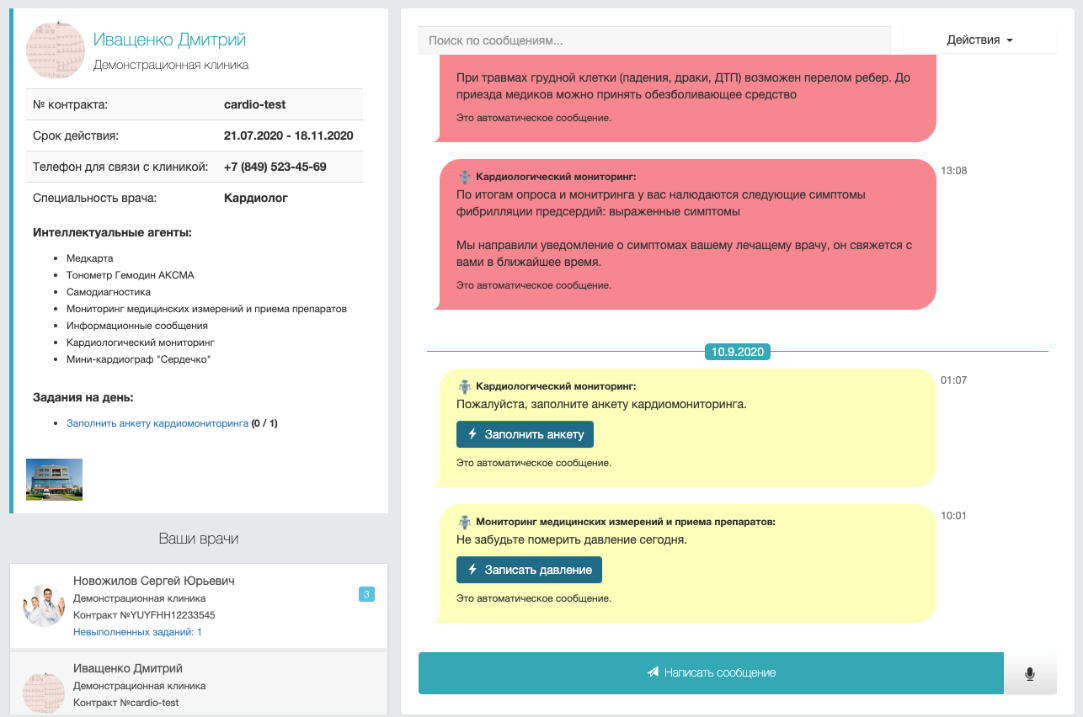 Гипертония

Ежедневный мониторинг давления и пульса с настраиваемым безопасным коридором;
Напоминания и фиксация приема лекарств.
Рассылка информационных материалов для пациента.
Возможность описания деревьев самодиагностики для экстренных ситуаций.
Стенокардия

Ежедневный мониторинг давления и пульса с настраиваемым безопасным коридором;
Напоминания и фиксация приема лекарств.
Еженедельный опросник о самочувствии и симптомах.
Рассылка информационных материалов для пациента.
Возможность описания деревьев самодиагностики для экстренных ситуаций.
Подключение к Medsenger
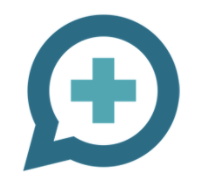 Создать демо-аккаунт на сайте medsenger.ru, зарегистрировать несколько врачей и попробовать сервис между собой.
Подписать договор на использование сервиса, подготовить прейскурант на услуги и текст информированного согласия. Все расчеты с пациентом – на вашей стороне, шаблоны документов мы предоставим.
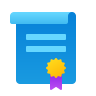 Выбрать готовые сценарии мониторинга, либо обсудить персонализированные варианты с нашими специалистами. Мы подготовим сценарии для вас в течение двух недель.
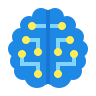 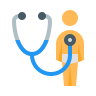 Предложить услугу пациентам!
medsenger.ru/about
Сколько это стоит?
Видеосвязь+8 руб / день1 врач / 1 пациент
Мониторинг+8 руб / день1 врач / 1 пациент
Консультирование12 руб / день1 врач / 1 пациент
Проектирование и разработка персонализированных сценариев оплачивается отдельно.
Полное соответствие законодательству по телемедицине и персональным данным, персональный облачный кабинет для вашей организации, инструменты для отчетности и контроля бизнес-процессов. Идентификация в ЕСИА, интеграция с устройствами, массовые рассылки. Групповые чаты и подключение родственников.
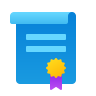 medsenger.ru/about
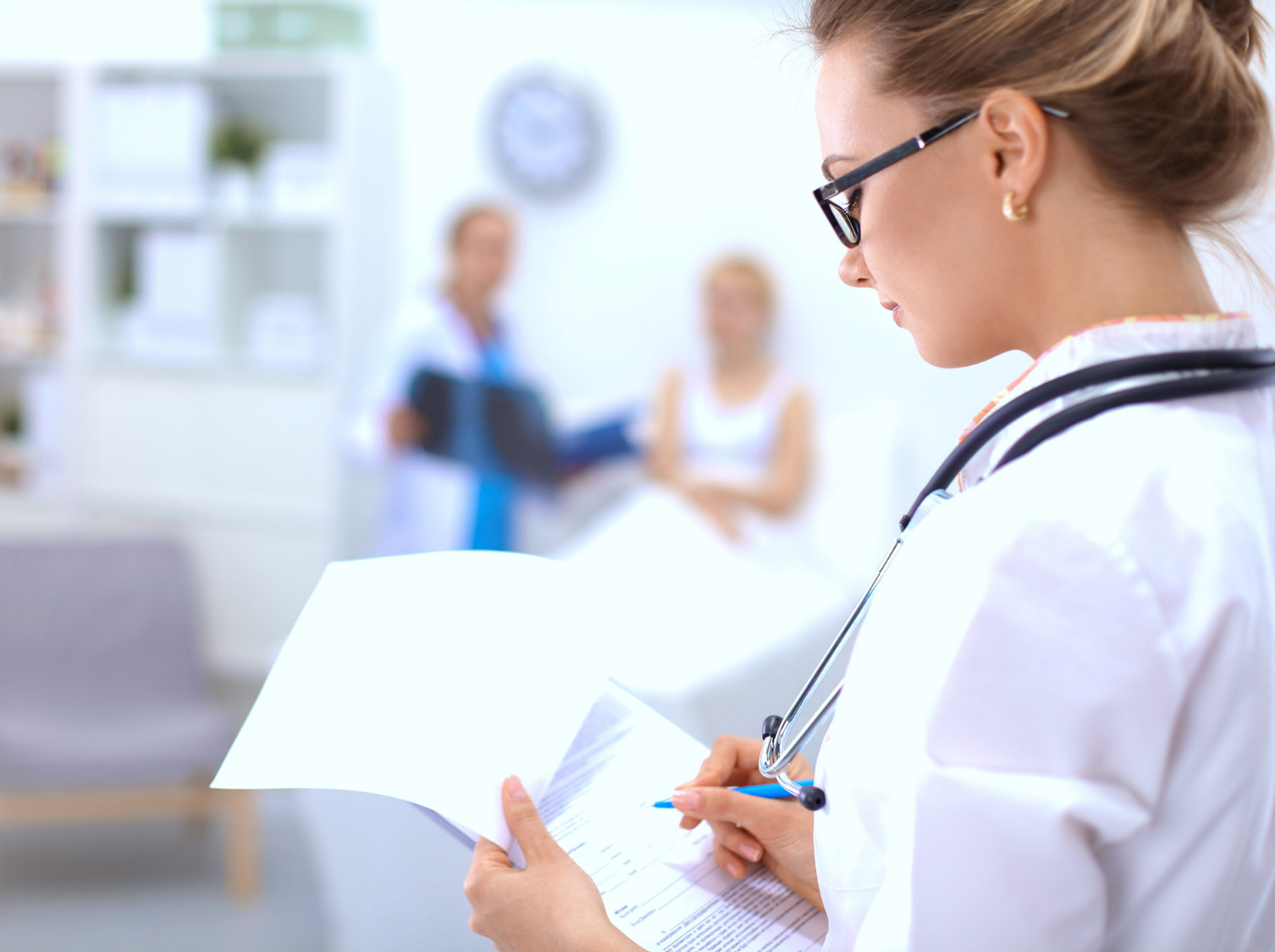 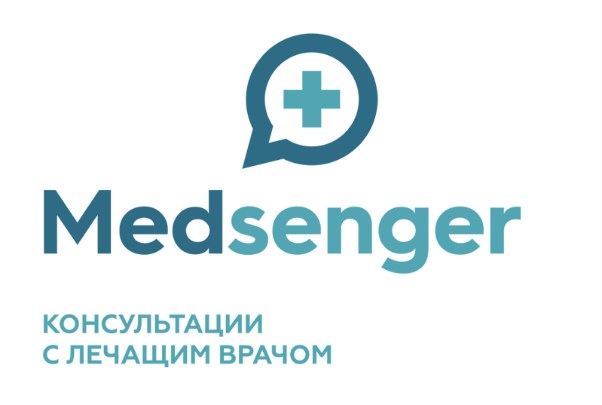 Спасибо за внимание!

Бородин Ростислав
Ведущий разработчик

borodin@medsenger.ru
medsenger.ru/about
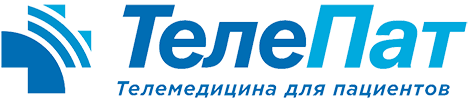